Higher Order 
Thinking & Reasoning
(HOTR)
 
Content Enhancement Routines
Janis A. Bulgren, Ph.D.
2023
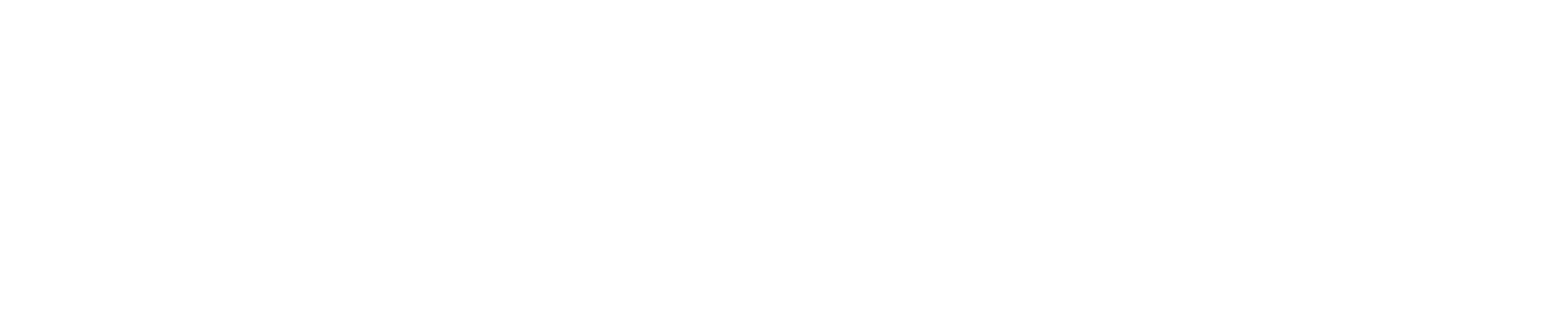 Professional Development Materials:Higher Order Thinking and Reasoning Routines (HOTR)
A1 HOTR: Introduction to Higher Order Thinking and Reasoning (HOTR) Routines
A2  HOTR: Alignment of HOTR routines with reasoning standards across content standards
A3 HOTR:  Similarities across HOTR routines to facilitate teaching and learning

B1 CCAR:  Introduction to the Cross Curricular Argumentation Routine (CCAR)
B2 CCAR:   Alignment of CCAR with standards across content areas
B3 CCAR:   Expanding Learning with the CCAR Routine

C1 Demystifying Reasoning and Deconstructing Complex Questions 
C2 Building Bridges from other Content Enhancement Routines (CERs) to HOTR routines
C3 Scaffolds for gradual introduction of complex HOTR routines

                                                                                  ©  Janis Bulgren 2023
2
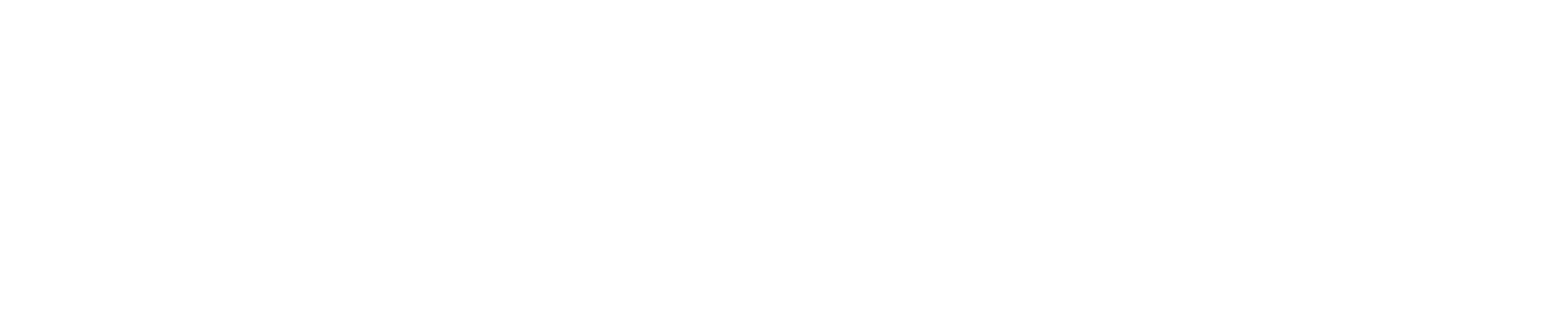 HOTR SLIDE SET HOTR A3:
Similarities 
across HOTR routines 
to facilitate 
teaching and learning
Professional Developer’s Guide developed by Janis A. Bulgren
Janis Bulgren 2023
3
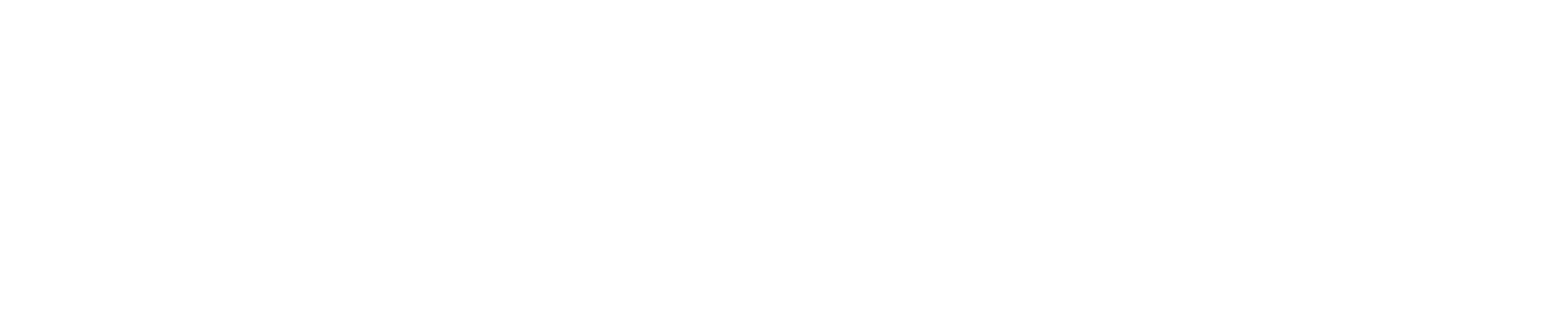 What are Higher Order 
Thinking and Reasoning (HOTR) routines?
A group of instructional procedures 
designed to promote thinking and 
reasoning developed at the 
University of Kansas Center for 
Research on Learning
Janis Bulgren 2023
4
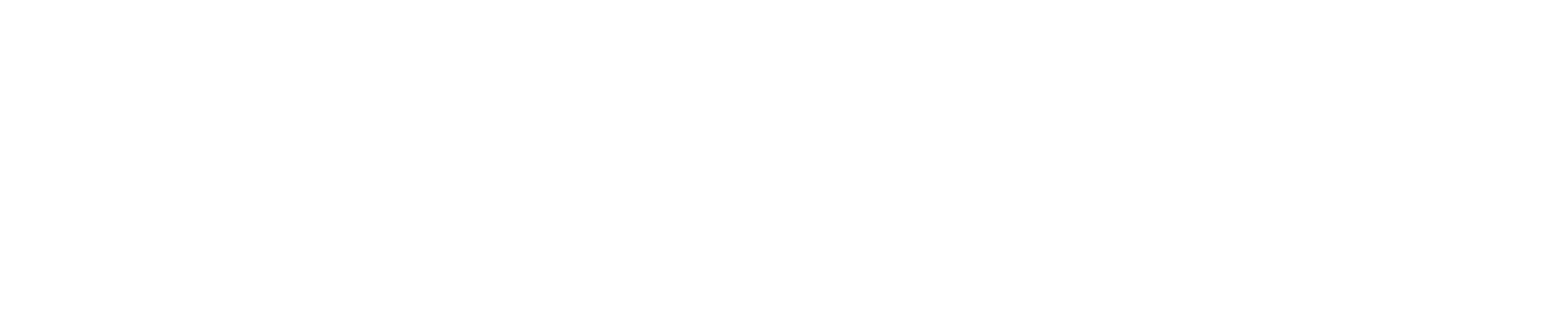 What are the Higher Order Thinking and Reasoning Routines?
Question Exploration 
Cause and Effect
Concept Comparison
Decision Making
Cross-Curricular Argumentation
Scientific Argumentation
©  Janis Bulgren 2023
5
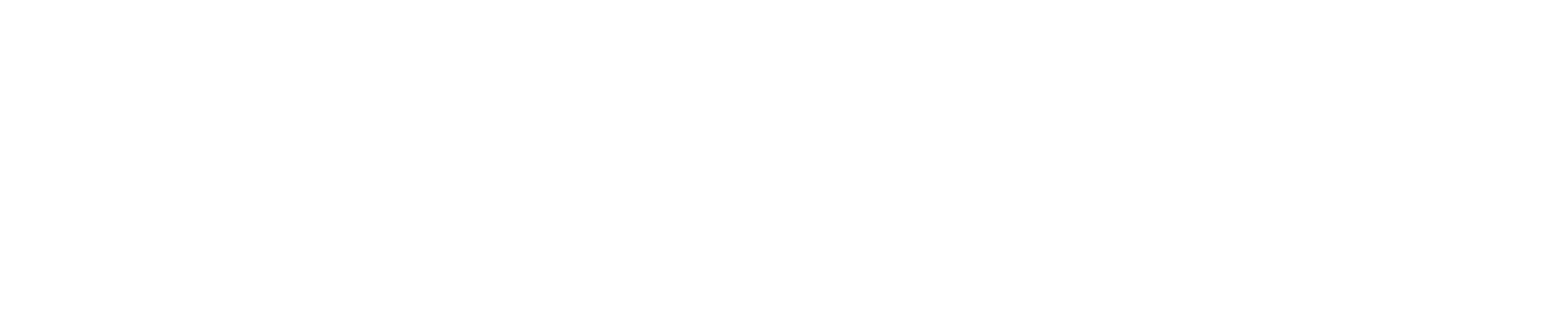 How do HOTR Routines align with other Content Enhancement Routines?
©  Janis Bulgren 2023
6
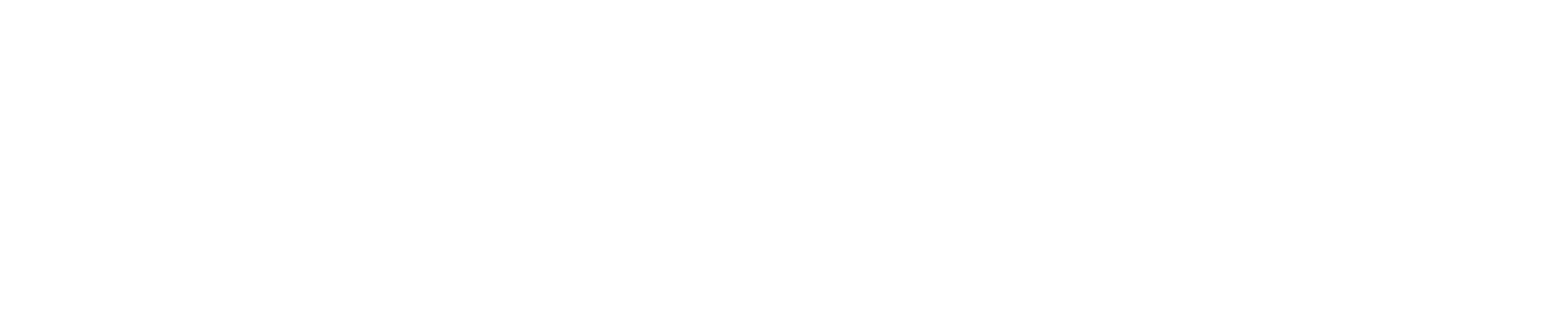 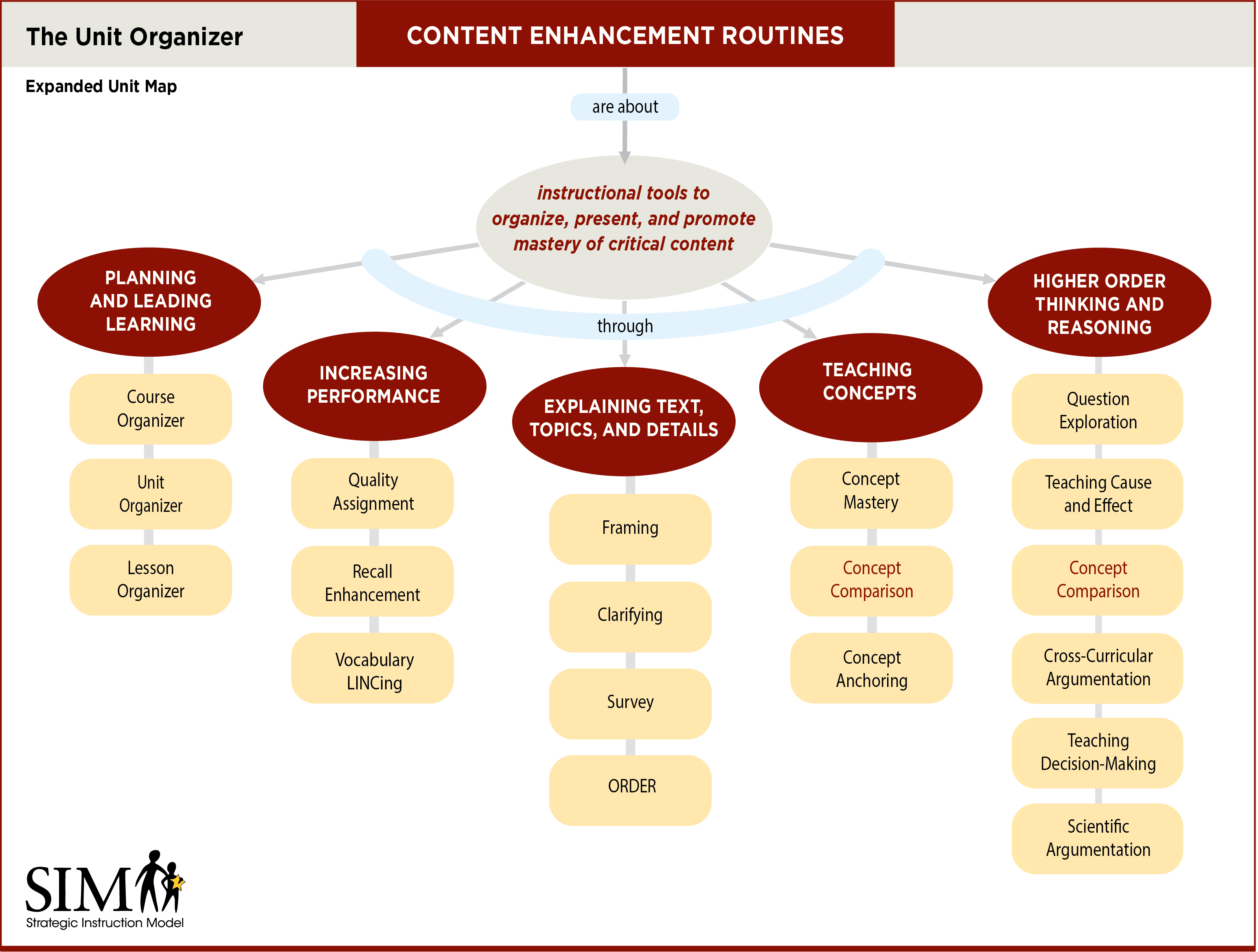 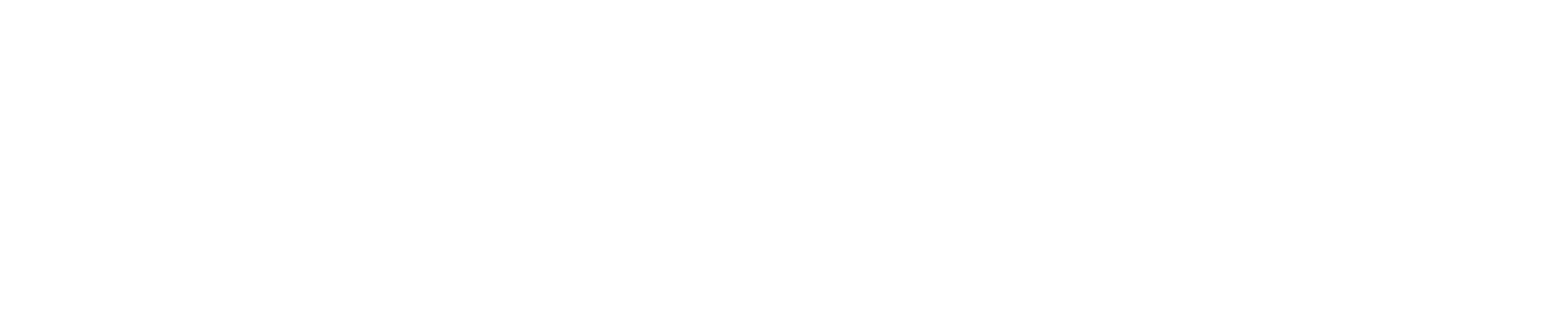 DISCUSSION
How often are Content Enhancement Routines taught one at a time or once in an academic year?
Is this approach the most efficient and effective?
Do you see how any of the CERs could be        
      taught together?
8
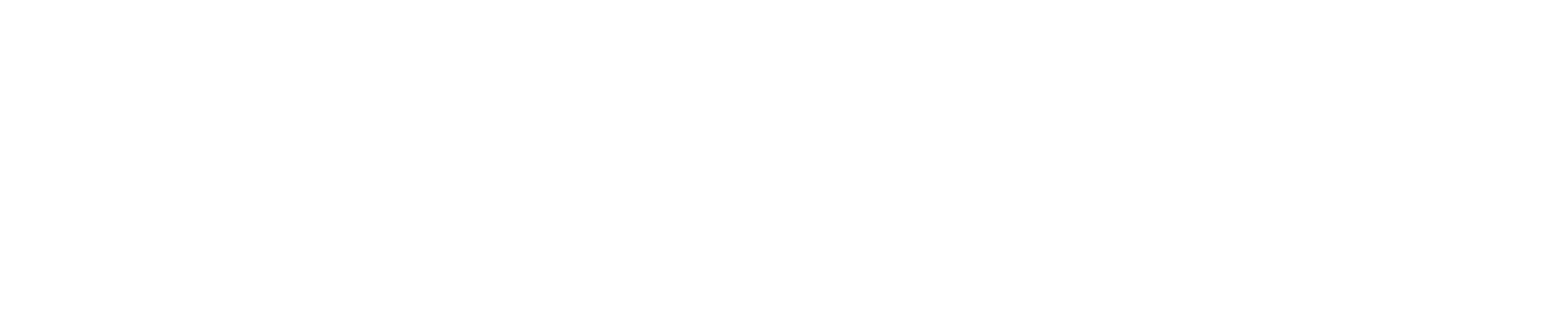 Similar Components 
across the HOTR Routines:
Graphics 
Cognitive Strategies 
Instructional Procedures
Professional Developer’s Guide developed by Janis A. Bulgren
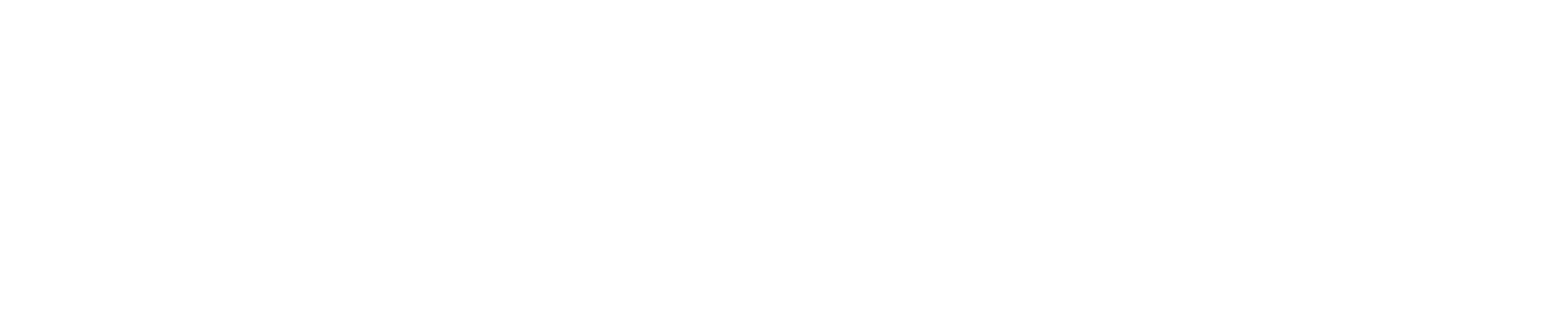 ©  Janis Bulgren 2023
[Speaker Notes: Advance  Organizer 
The Unit Organizer Routine: Title Page]
Similar Components 
across the 
HOTR Routines:
Graphics
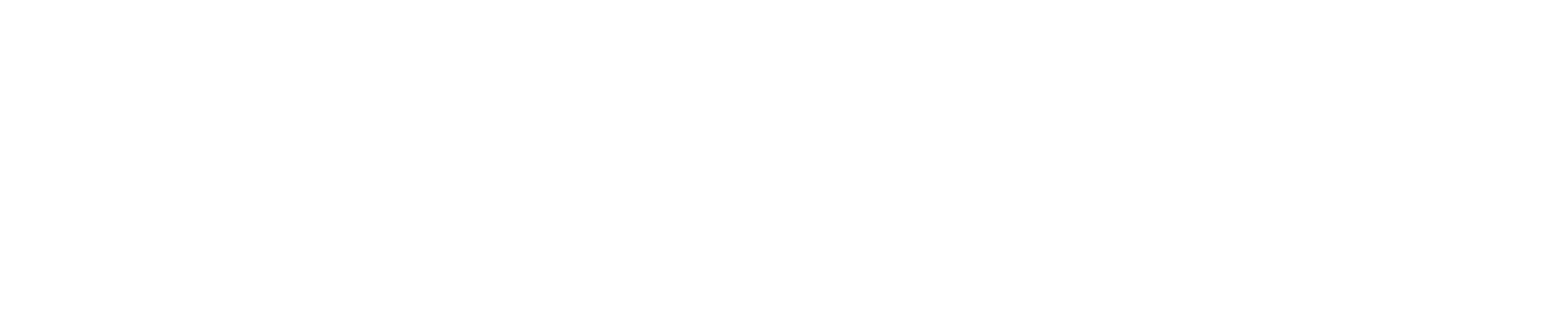 ©  Janis Bulgren 2023
[Speaker Notes: Advance  Organizer 
The Unit Organizer Routine: Title Page]
Comparison Table
2. Obtain overall concept
1. Communicate concept
1. Communicate concept
3. Make list of characteristics
3. Make list of characteristics
One-page graphic devices – easy availability
5. Assemble Like categories
4. Pin down like characteristics
Strategic Steps – support cognitive learning
7. Identify unlike categories
6. Record unlike characteristics
8. Nail down a summary
9. Go beyond the basics.
©  Janis Bulgren 2023
kucrl.ku.edu
Course
Critical
Question #:
Unit
Lesson
Title
Date:
1
3
5
4
2
6
What is the main Idea answer?
Question Exploration Guide
Text Reference
Name:
What is the Critical Question?
What are the Key Terms and explanations?
What are the Supporting Questions and answers?
Guiding Question – to focus on most important information
Key Terms – to assure 
Understanding for all
Is there an Overall  Idea? Is there a real-world use?
How can we use the main idea?
Bulgren KU-CRL 2/01
1
©  Janis Bulgren 2023
Decision-Making Guide

Name:	Date:	Class: 	Topic:
Cognitive Strategy & Acronym Embedded in Steps - to promote transfer and generalization of learning.
©  Janis Bulgren 2023
Cross-Curricular Argumentation Guide A
Development of Understanding by engaging
students in active collaborative learning
© Janis Bulgren 2023
Cross-Curricular Argumentation Guide A
© Janis Bulgren 2023
Similar Components 
across the HOTR routines:
Cognitive Strategies
SENTENCES on the guides that clarify the question and key terms, and guide types of thinking and reasoning.
Guiding questions cued by an ACRONYM.
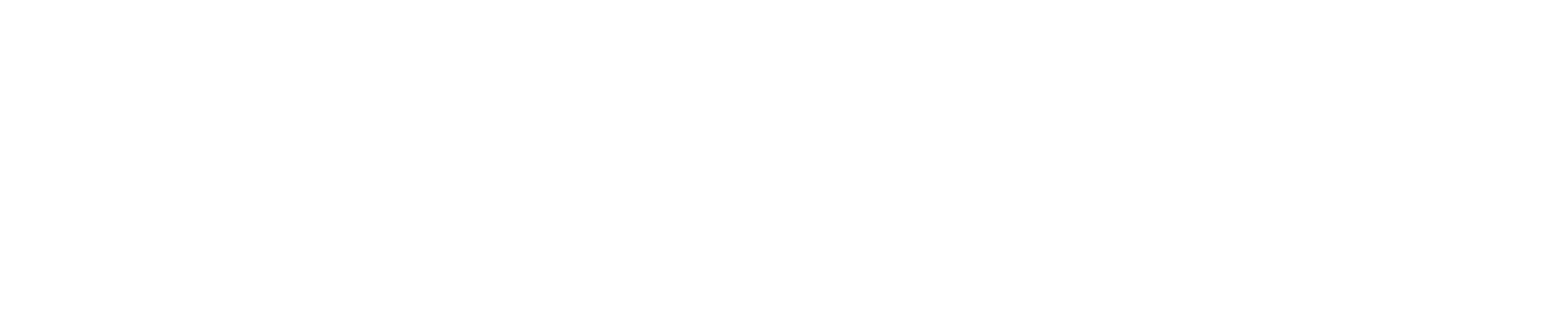 ©  Janis Bulgren 2023
[Speaker Notes: Advance  Organizer 
The Unit Organizer Routine: Title Page]
The Cause and Effect Cognitive Strategy Steps and Acronym
Restate the Question. 
 Define Key Terms.
Identify Critical Event & background information.
Explore Causes and connections.
Organize Effects and connections.
Nail down an Answer.


Acronym: REASON
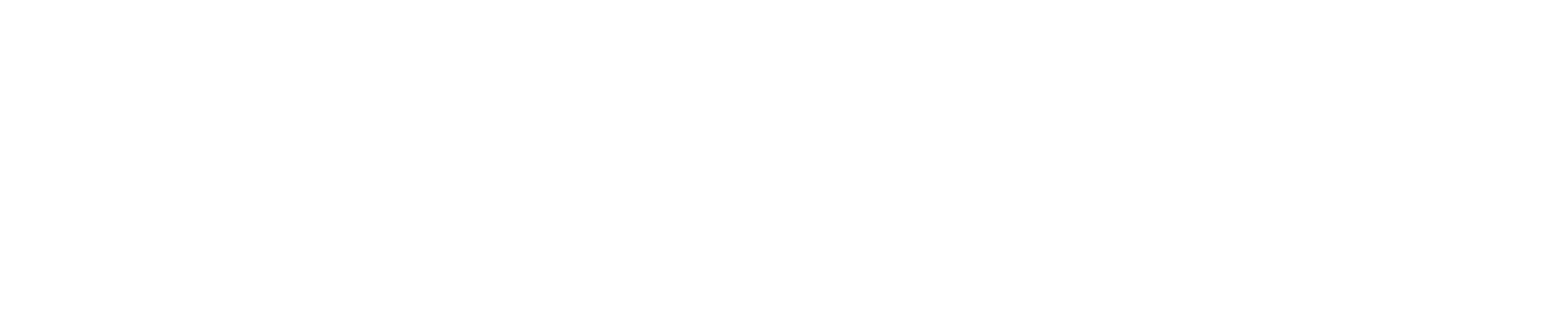 ©  Janis Bulgren 2023
17
Comparison Cognitive Strategy(steps shown on graphic)
C	Communicate targeted concepts
O	Obtain the Overall Concept
M	Make lists of known characteristics
P	Pin down Like Characteristics
A	Assemble Like Categories
R	Record Unlike Characteristics
I	Identify Unlike Categories
N	Nail down a summary
G	Go beyond the basics
Acronym: COMPARING
©  Janis Bulgren 2023
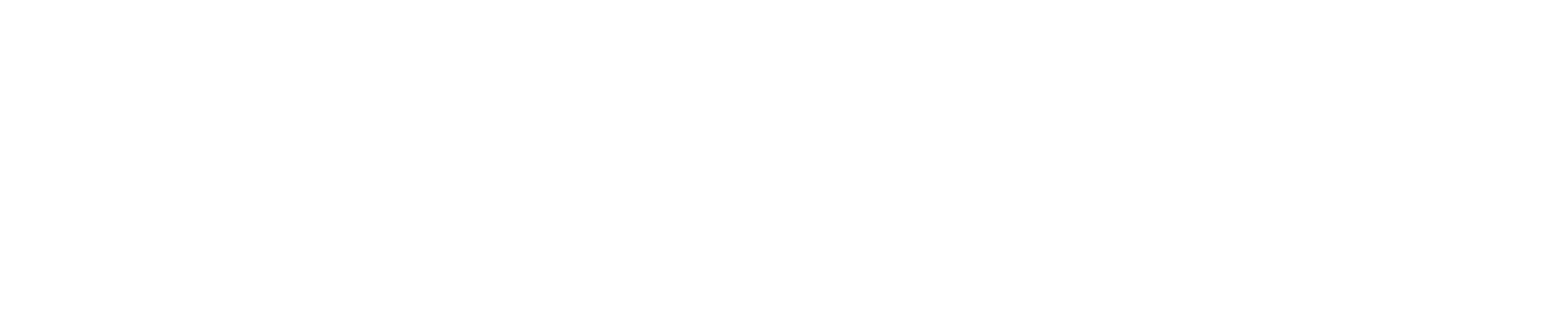 18
Similar Components 
across the HOTR Routines:
Instructional Procedures
Professional Developer’s Guide developed by Janis A. Bulgren
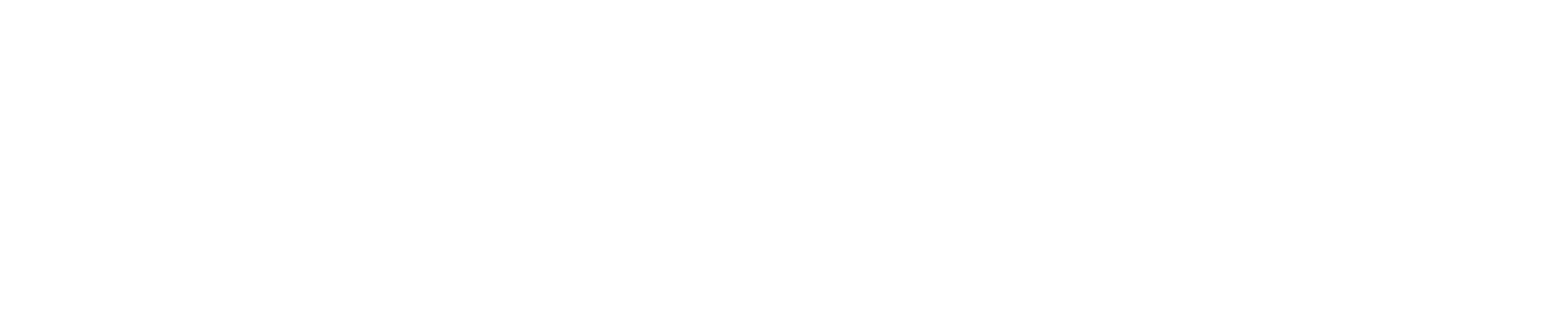 ©  Janis Bulgren 2023
[Speaker Notes: Advance  Organizer 
The Unit Organizer Routine: Title Page]
Similar Components across HOTR Routines:
The Cue-Do-Review Instructional Sequence
Cue – Teacher introduces the selected guide and explains expectations for student participation.
Do - Teacher and class collaboratively construct the device using the strategy steps cued by its acronym.
Review – Confirm 
knowledge gained from using the guide, 
process and steps of using the guide, and
generalization of use of the strategy
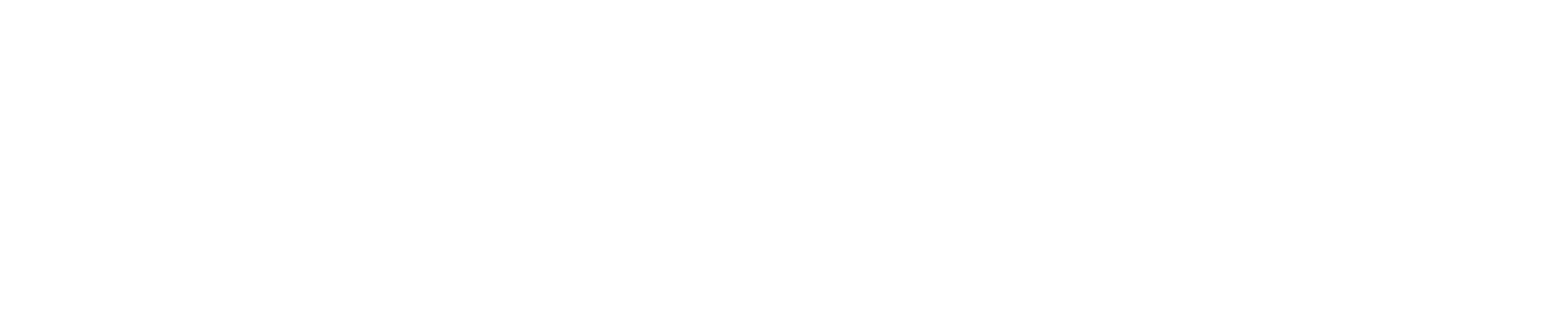 © Janis Bulgren 2023
20
DISCUSSION
How helpful is the repeated use of graphic devices, cognitive strategies and Cue-Do-Review procedures? For teaching? For learning? 

How can similarities across routines streamline professional development and help teach more HOTR routines?
21
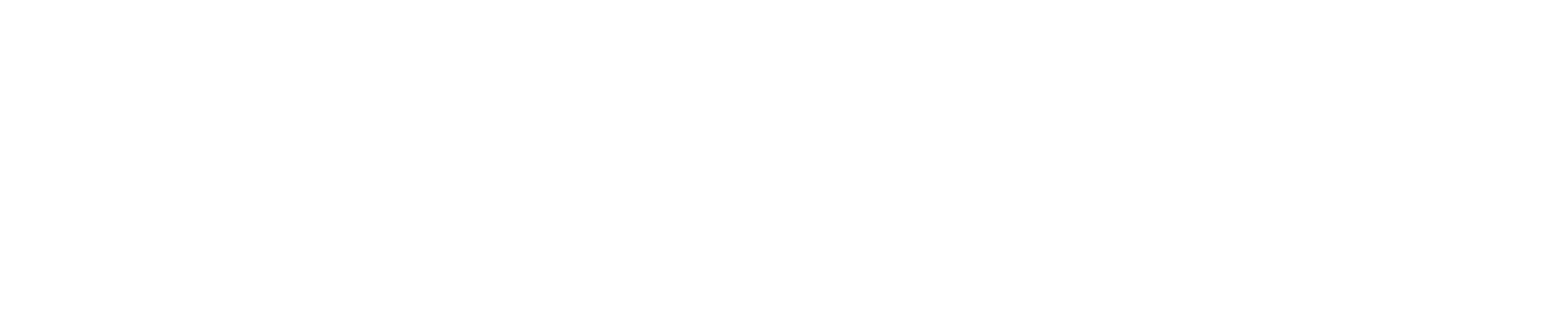 ©  Janis Bulgren 2023
HOTR Compatibility 
with Other 
Instructional Procedures
In addition to compatibility with other Content Enhancement Routines, the HOTR routines are compatible with other already accepted instructional programs and procedures
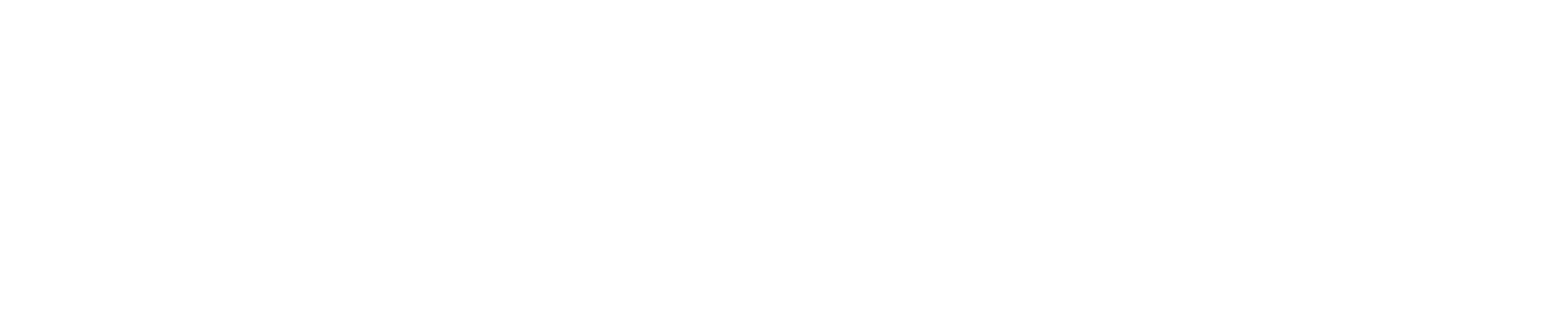 ©  Janis Bulgren 2023
HOTR Compatibility 
with Other 
Instructional Procedures
Learning Strategies
Universal Design for Learning
Explicit Instruction
Collaborative Learning
Inquiry-based Learning
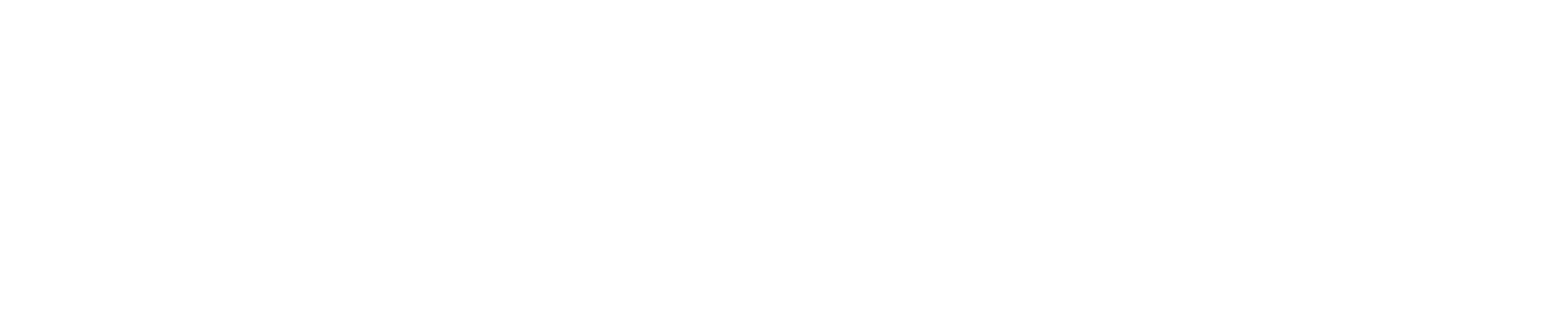 ©  Janis Bulgren 2023
HOTR Compatibility with 
Learning Strategies
Similarity of Instructional Components: Both contain cognitive steps and acronyms.

Similarity of Learning Goals: Some Learning Strategies can support HOTR routines with use of ways to: 
develop questions
recall information, and
paraphrase complex information.

DISCUSS EXAMPLES
©  Janis Bulgren 2023
24
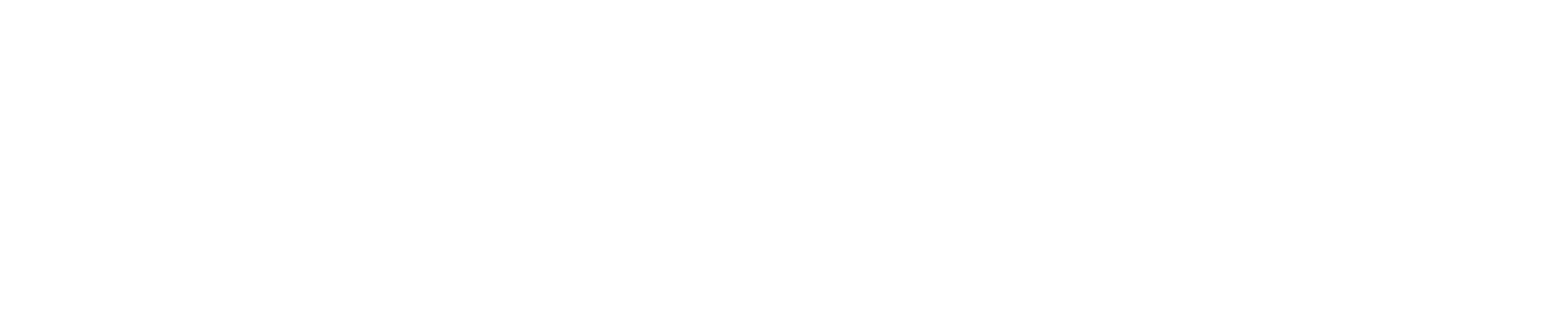 HOTR Compatibility with 
Universal Design for Learning
Response to diverse learning & cultural needs: aligned with:

Different ways of learning (verbal discussion and visual graphics)

Instruction responsive to diverse learning needs (advance/post organizers, strategic steps, meaningful use of color, both explicit instruction and collaboration)   

Strategic approaches to learning (cognitive steps and acronyms)
©  Janis Bulgren 2023
25
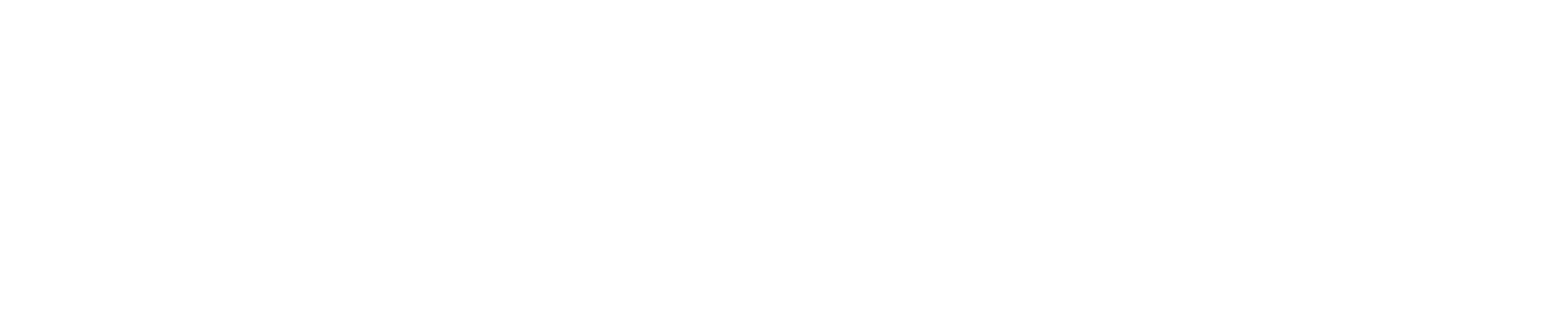 HOTR Compatibility with 
Explicit Instruction
Focus on Critical Content. 
Sequence Skills logically. 
Break Complex Skills and Strategies into Smaller Units. 
Design Organized and Focused Lessons.  
Help students Organize Knowledge.
Review Needed Skills and Prior Knowledge.
Provide Step-by-Step Instruction. 
Use Clear and Concise Language.
©  Janis Bulgren 2023
26
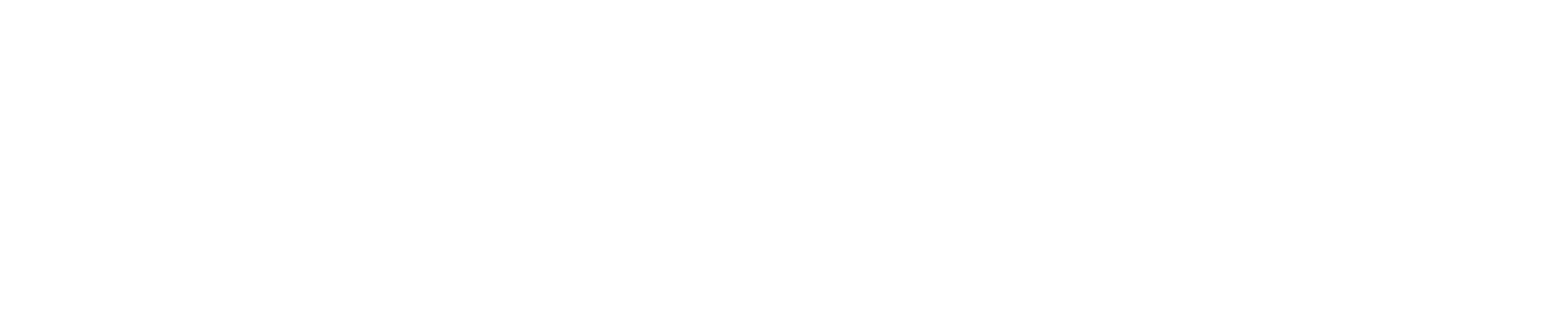 HOTR Compatibility with 
Collaborative Learning
Collaborative learning (CL) involves groups of learners working together to solve a problem, complete a task, or create a product. Learners work together in small groups toward a common goal. This collaboration may involve:

Individual and group accountability, 
Interpersonal and small group skills, 
Face-to- face interaction, and
Group processing and decisions
©  Janis Bulgren 2023
27
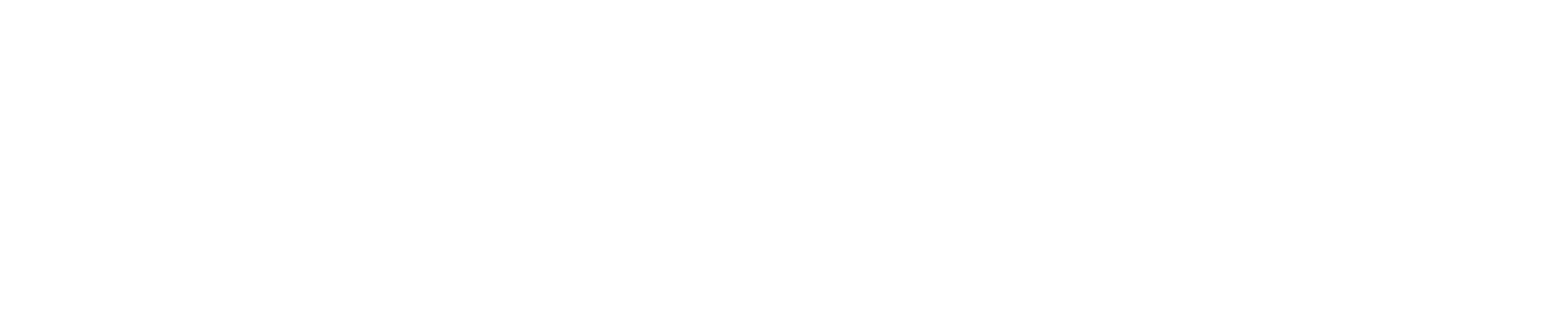 HOTR Compatibility with 
Inquiry-Based Learning
Assumes that teachers plan and guide students to become toward independent learners,
 
Facilitates students’ ownership of learning and working more independently, 

Encourages independence, responsibility, and the development of essential skills,

Promotes research processes and cognitive strategies, 

Supports skills like cooperation, teamwork, and problem-solving.
28
©  Janis Bulgren 2023
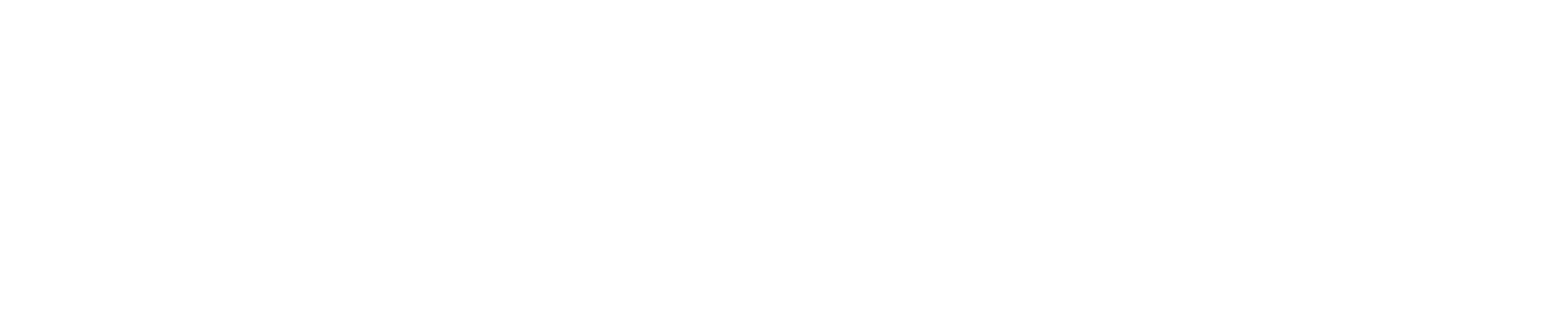 DISCUSSION
What experiences have you had in schools that have already adopted other programs?

How do you deal with concerns such as  “no time for another program”?

What suggestions do you have for other PDers?
29
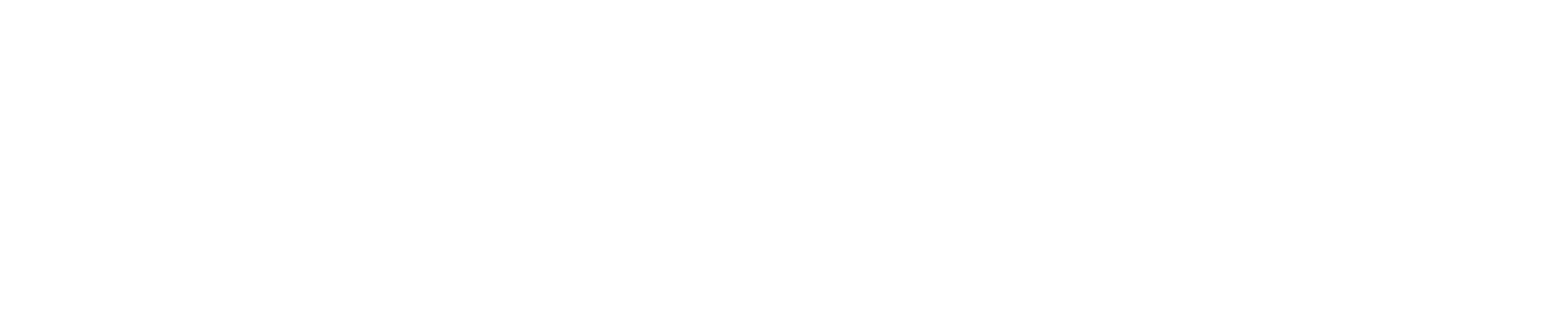 ©  Janis Bulgren 2023
The Higher Order Thinking and Reasoning Routine Common Components
COMMON ELEMENTS:
One-page graphic device, some with with common colors 
Cognitive strategy & acronym embedded in steps
Cue-Do-Review instructional procedures
	
BUILDING UNDERSTANDING
 Initial question or statement
Background knowledge/Key Terms
Collaborative development of Understanding with Students

CONCLUSIONS & USE  
Summarization of learning
Generalization of learning
30
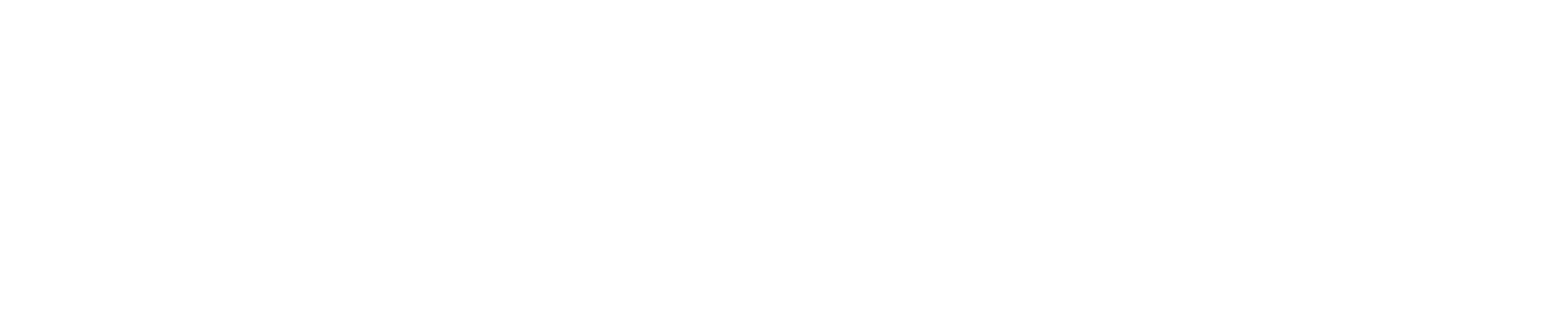 © Janis Bulgren 2023
ADDITIONAL PROFESSIONAL DEVELOPMENT RESOURCES
Refer to the Professional Developer slides in SIMville for each Higher Order Thinking and Reasoning routine that provide guidance on using each guidebook and descriptions of different chapters and appendices.
©  Janis Bulgren 2023
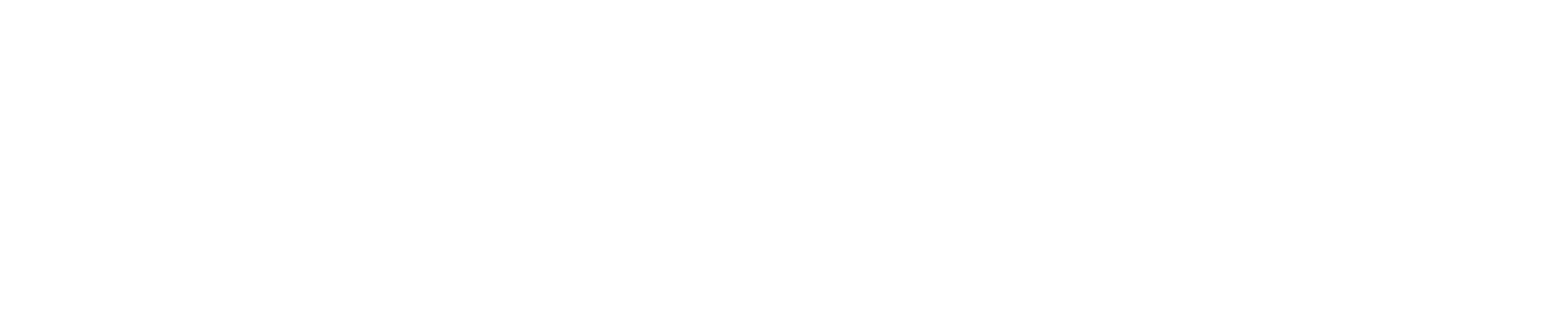 31
PUBLICATIONS:
Articles:
Hock, M.F., Bulgren, J.A. & Brasseur-Hock, I. (2017) The Strategic Instruction Model: The less addressed aspects of effective instruction for high school students with learning disabilities. Learning Disabilities Research and Practice doi 10.1111/ldrp.12139
. Science Scope, 38 (7), 78–85. 
Bulgren, J. A., Ellis, J. D., & Marquis, J. G. (2014). The use and effectiveness of an Argumentation and Evaluation




 Intervention in science classes. Journal of Science Education and Technology, 23 (1), 82–97. 
Bulgren, J.A., Marquis, J.G., Deshler, D.D., Lenz, B.K., & Schumaker, J.B. (2013). The use and effectiveness of a question exploration routine in secondary-level English language arts classrooms. Learning Disabilities: Research and Practice, 28(4), 156-169.
Bulgren, J.A., Graner, P.S., & Deshler, D.D. (2013). Literacy challenges and opportunities for students with learning disabilities in social studies and history. Learning Disabilities & Research, 28(1), 17-27.
Bulgren, J.A., Marquis, J.G., Lenz, B.K., Deshler, D.D., & Schumaker, J.B. (2011). The effectiveness of a question exploration routine for enhancing the content learning of students. Journal of Educational Psychology, 103(3), 578-593.
Bulgren, J.A., Marquis, J.G., Lenz, B.K., Schumaker, J.B., & Deshler, D.D. (2009). Effectiveness of question exploration to enhance students' written expression of content knowledge and comprehension. Reading and Writing Quarterly, 25(4), 271-289.
Bulgren, J.A., Deshler, D D., & Lenz, B.K. (2007). Engaging adolescents with LD in higher order thinking about history concepts using integrated content enhancement routines. Journal of Learning Disabilities, 40(2), 121-133.
Lenz, B.K., Adams, G.L., Bulgren, J.A., Pouliot, N., & Laraux, M. (2007). Effects of curriculum maps and guiding questions on the test performance of adolescents with learning disabilities. Learning Disability Quarterly, 30(4), 235-244.
Bulgren, J.A. (2006). Integrated content enhancement routines: Responding to the needs of adolescents with disabilities in rigorous inclusive secondary content classes. Teaching Exceptional Children, 38(6), 54-58.
and research-based practices and standards. Learning Disabilities: A Contemporary Journal, 4(1), 39-65.
Schumaker, J.B., Deshler, D.D., Woodruff, S.K., Hock, M.F., Bulgren, J.A., & Lenz, B.K. (2006) Reading strategy Schumaker, J.B., Deshler, D.D., Bulgren, J.A., Davis, B., Lenz, B.K., & Grossen, B. (2002). Access of adolescents with disabilities to general education curriculum: Myth or reality? Focus on Exceptional Children, 35(3), 1-16. 
Bulgren, J.A., Lenz, B.K., Schumaker, J.B., Deshler, D.D., & Marquis, J. (2002). The use and effectiveness of a comparison routine in diverse secondary content classrooms. Journal of Educational Psychology, 94(2), 356-371.
Research Base
Hock, M.F., Bulgren, J.A. & Brasseur-Hock, I. (2017) The Strategic Instruction Model: The less addressed aspects of effective instruction for high school students with learning disabilities. Learning Disabilities Research and Practice doi 10.1111/ldrp.12139
Bulgren, J., & Ellis, J. (2015). The Argumentation and Evaluation Guide: Encouraging NGSS-based critical thinking. Science Scope, 38 (7), 78–85 
Bulgren, J. A., Ellis, J. D., & Marquis, J. G. (2014). The use and effectiveness of an Argumentation and Evaluation Intervention in science classes. Journal of Science Education and Technology, 23 (1), 82–97. 
Bulgren, J.A., Marquis, J.G., Deshler, D.D., Lenz, B.K., & Schumaker, J.B. (2013). The use and effectiveness of a question exploration routine in secondary-level English language arts classrooms. Learning Disabilities: Research and Practice, 28(4), 156-169.
Bulgren, J.A., Marquis, J.G., Lenz, B.K., Deshler, D.D., & Schumaker, J.B. (2011). The effectiveness of a question exploration routine for enhancing the content learning of students. Journal of Educational Psychology, 103(3), 578-593.
Bulgren, J.A., Marquis, J.G., Lenz, B.K., Schumaker, J.B., & Deshler, D.D. (2009). Effectiveness of question exploration to enhance students' written expression of content knowledge and comprehension. Reading and Writing Quarterly, 25(4), 271-289.
Bulgren, J.A., Deshler, D D., & Lenz, B.K. (2007). Engaging adolescents with LD in higher order thinking about history concepts using integrated content enhancement routines. Journal of Learning Disabilities, 40(2), 121-133 
Bulgren, J.A. (2006). Integrated content enhancement routines: Responding to the needs of adolescents with disabilities in rigorous inclusive secondary content classes. Teaching Exceptional Children, 38(6), 54-58.
ss
Bulgren, J.A., Lenz, B.K., Schumaker, J.B., Deshler, D.D., & Marquis, J. (2002). The use and effectiveness of a comparison routine in diverse secondary content classrooms. Journal of Educational Psychology, 94(2), 356-371.
32
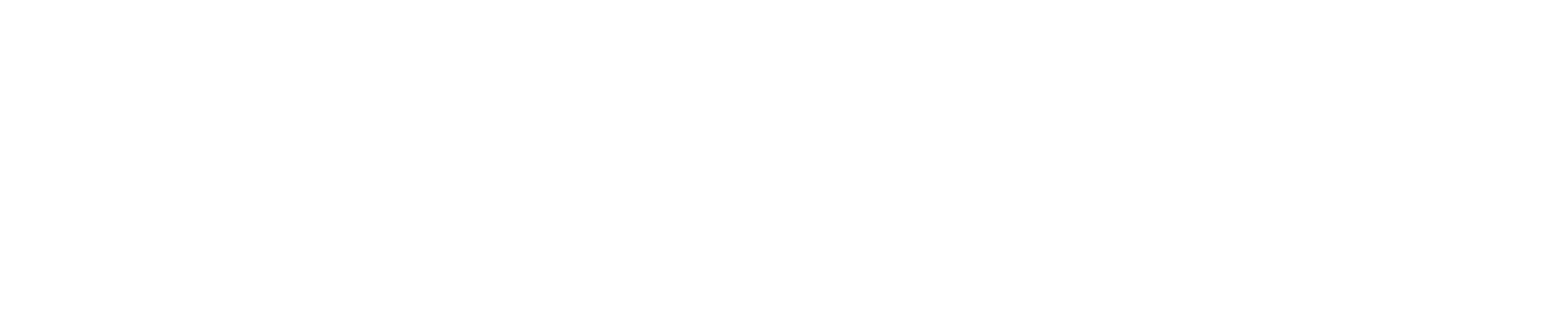 © Janis  Bulgren 2022